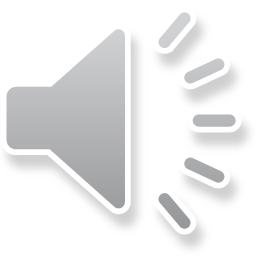 Exodus to Exile
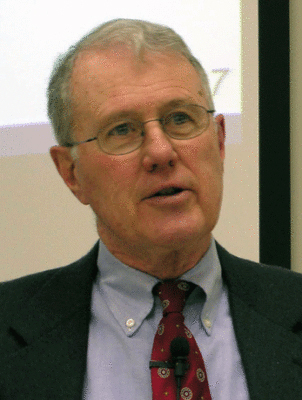 Lecture 10B:  1 Samuel and Covenant Kingship, 1 &2 Kings
Dr. Robert Vannoy
ReNarrated by Dr. Ted Hildebrandt© 2023  Robert Vannoy & Ted Hildebrandt
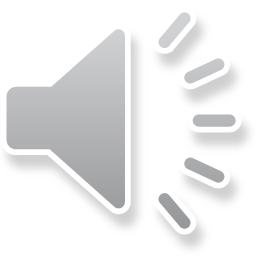 Exodus to Exile
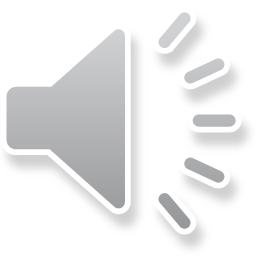 Anti-Monarchy Passages – Renewing the Kingdom
1 Samuel 12:1-5 – Kingship and the Structure of Theocracy
1 Samuel 12:6-12 – Righteous Acts of Yahweh
1 Samuel 12:13 – Time of Kingship Has Arrived
1 Samuel 12:14-15  -- Covenant Conditional  
Possibility of Divided Loyalties [1 Sam. 12:14] – Covenant Conditional    Expressing Loyalty to Yahweh
1 Samuel 12:16-21 
1 Samuel 12:23-25 Samuel’s Role in the New Order
1 Samuel 8-12 Summary – Renewal of Allegiance to Yahweh at Saul’s       Inauguration
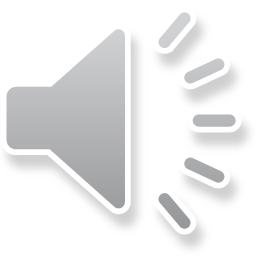 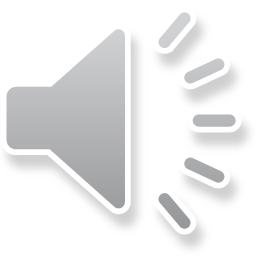 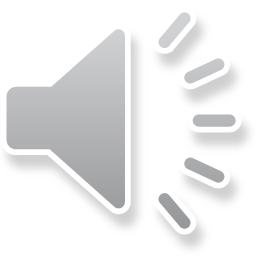 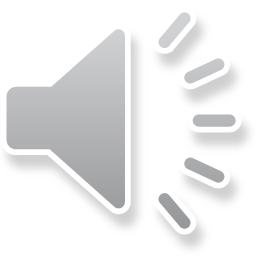 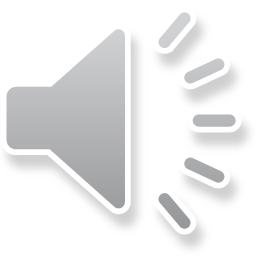 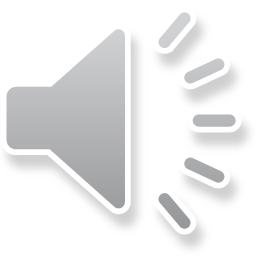 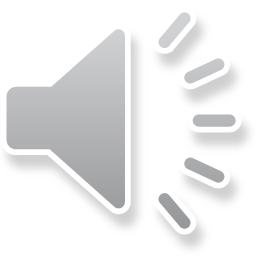 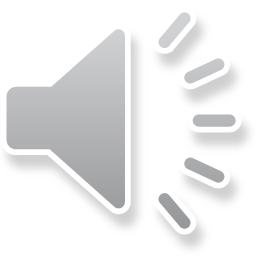 Exodus to Exile
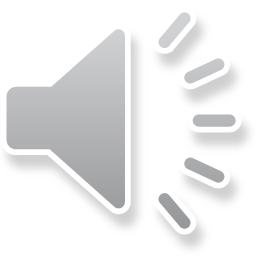 6.  Samuel Rejects Saul – 1 Samuel 13, 15
VII.  The Divided Kingdom     A. 1 & 2 Kings     B.  1 & 2 Chronicles 
	A. 1.  Name and Scope of 1 & 2 Kings 
2.  The Purpose of Kings – Covenant Kingship 
     Ahab and Elijah
     Hezekiah & Josiah 
     Fall of the Kingdoms
     Exile
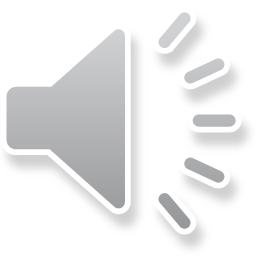 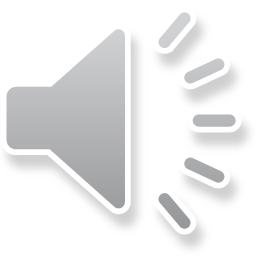 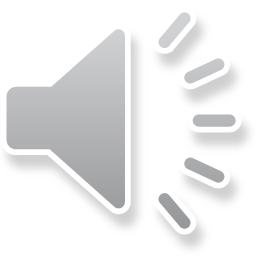 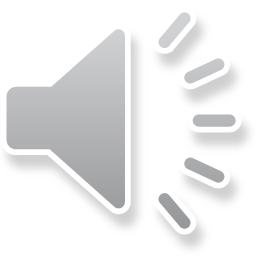 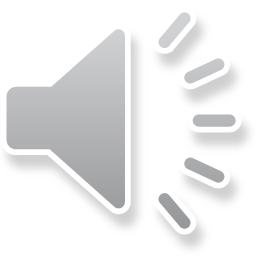 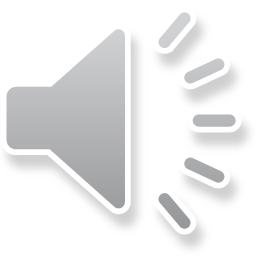 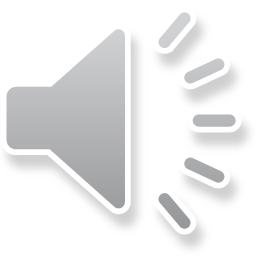 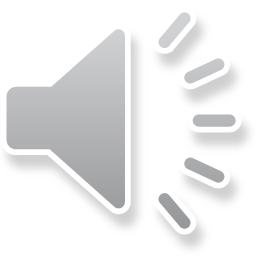 Exodus to Exile
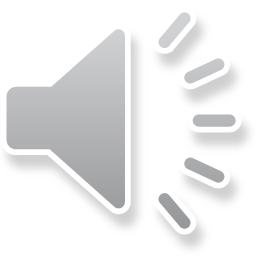 1 & 2 Chronicles – Prospective of the Future Post-Exile and David’s Line,      Temple, and Restored Community
Video based on audio from Dr. Vannoy’s class at Biblical Theological Seminary. It was renarrated because the original audio was scratchy and it was turned into video by Ted Hildebrandt for Biblicalelearning.org.